カタカナ
Katakana
Video Myu Sings Katakana: http://www.youtube.com/watch?v=QzsaTY5K3Zg
Images from: http://japaneselanguageculturefood.com/graphics/katakana/japanese-language-katakana-writing-wo.png
Katakana ‘A’
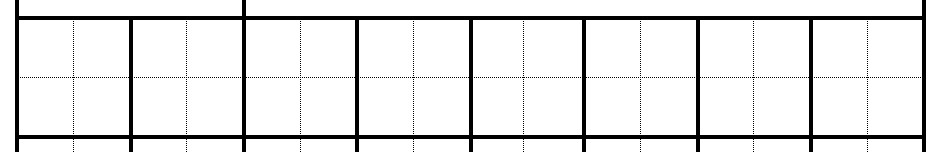 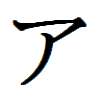 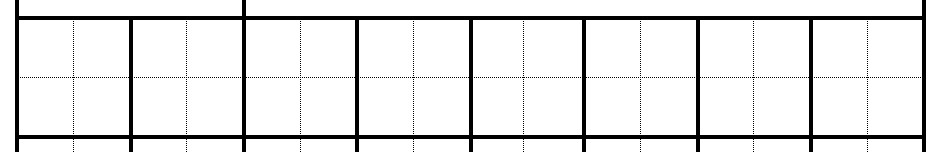 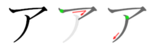 Katakana ‘I’
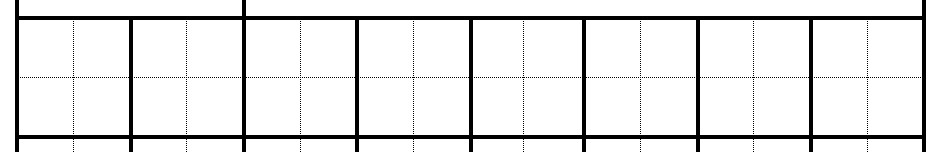 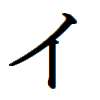 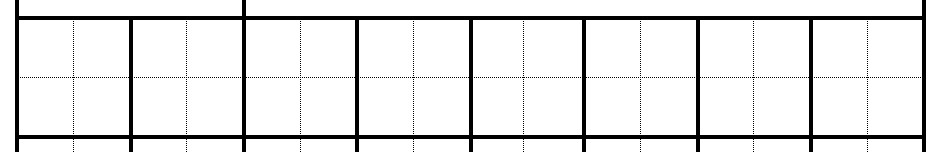 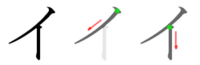 Katakana ‘U’
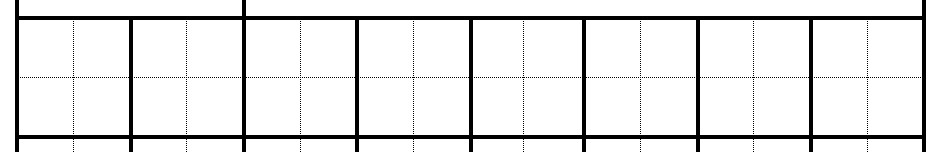 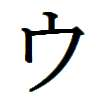 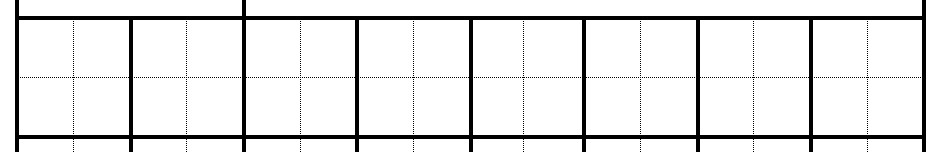 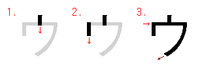 Katakana ‘E’
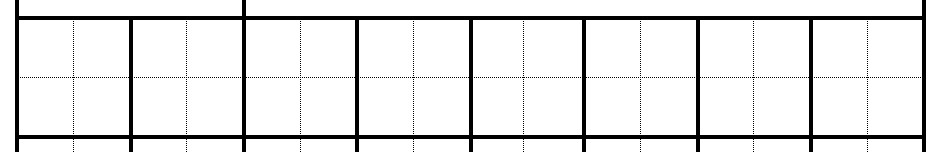 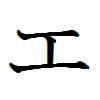 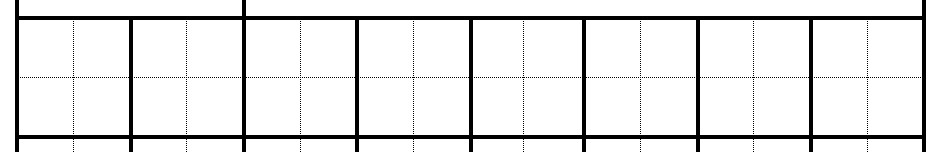 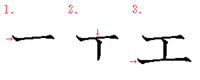 Katakana ‘O’
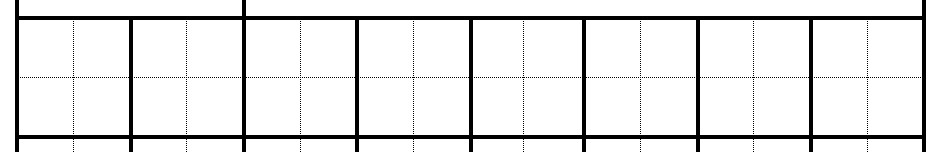 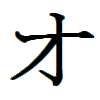 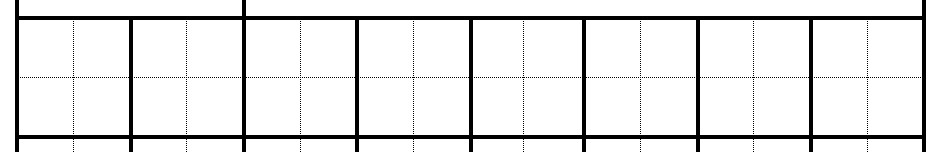 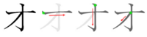 Katakana ‘KA’
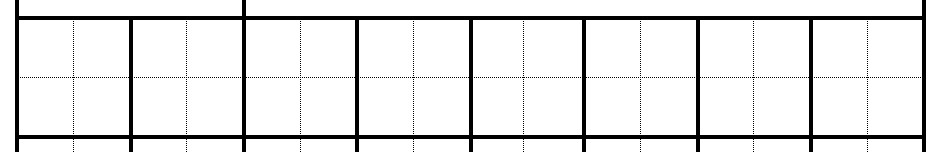 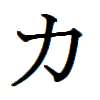 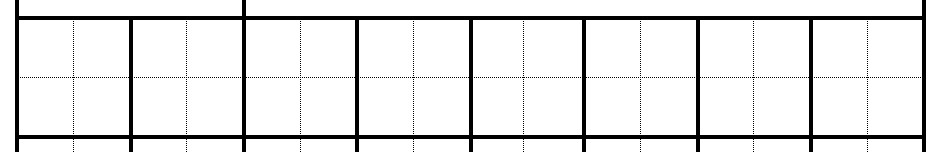 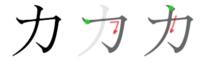 Katakana ‘KI’
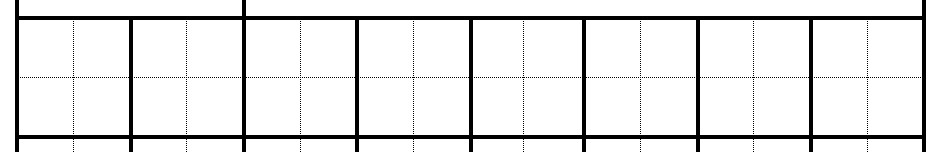 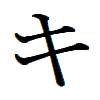 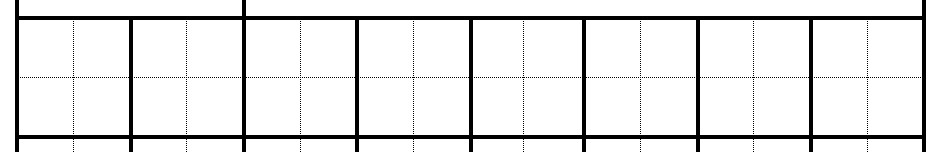 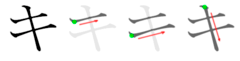 Katakana ‘KU’
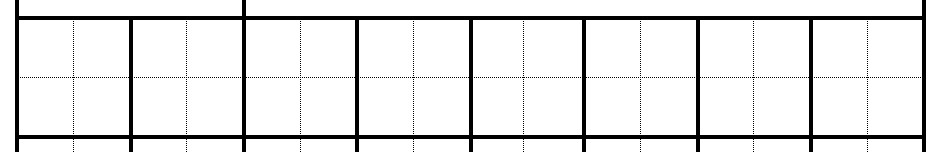 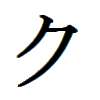 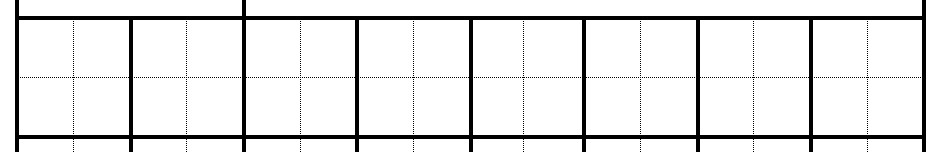 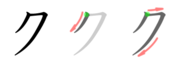 Katakana ‘KE’
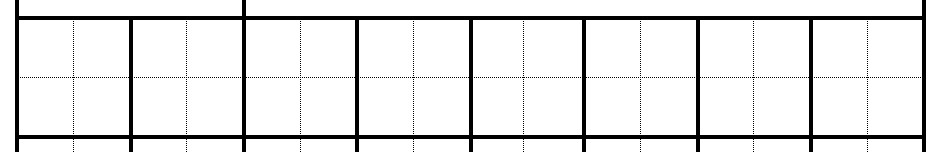 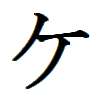 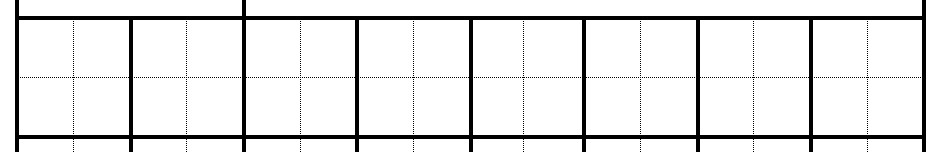 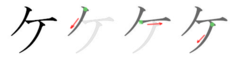 Katakana ‘KO’
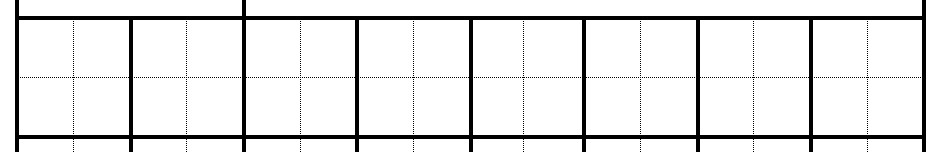 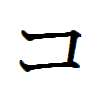 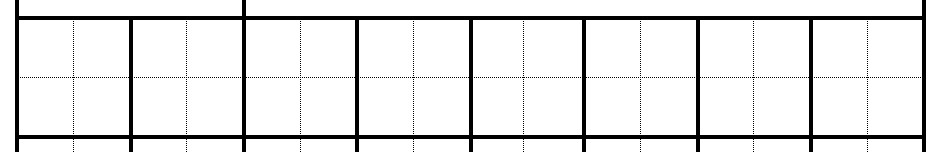 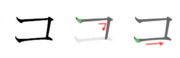 Katakana ‘SA’
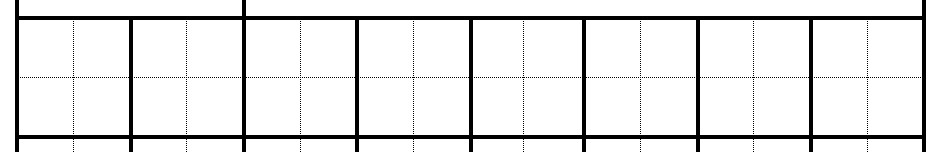 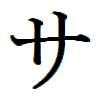 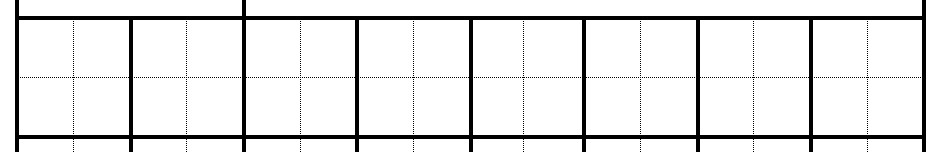 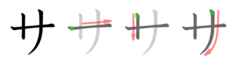 Katakana ‘SHI’
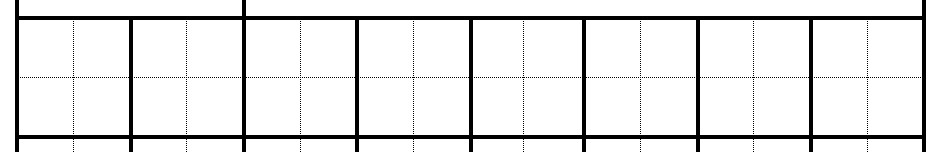 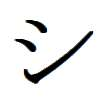 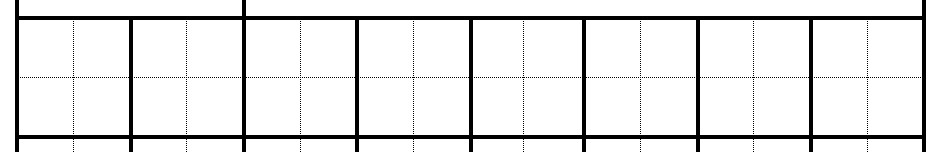 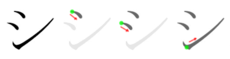 Katakana ‘SU’
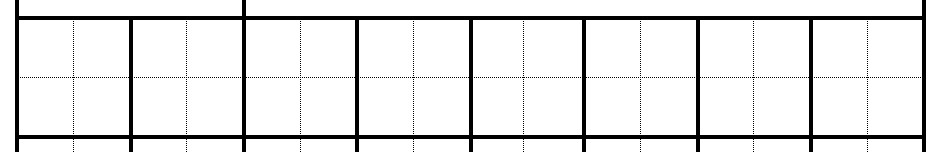 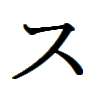 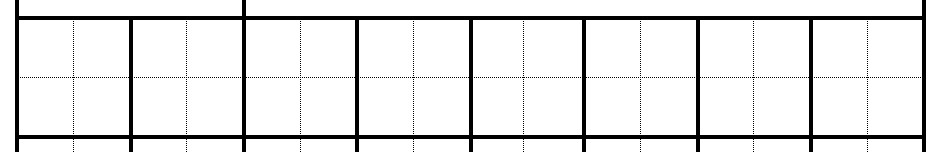 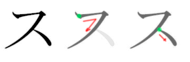 Katakana ‘SE’
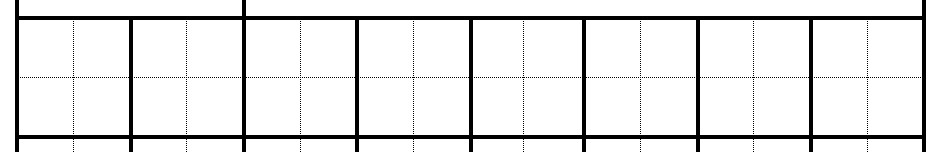 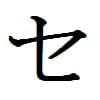 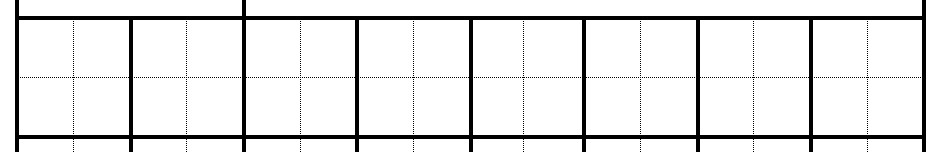 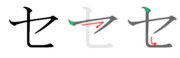 Katakana ‘SO’
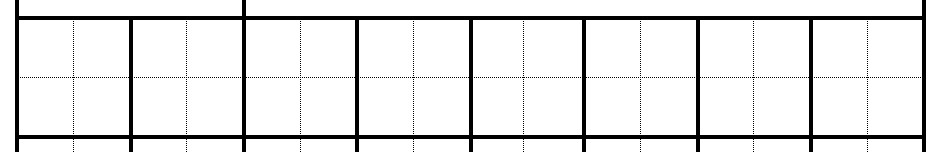 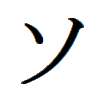 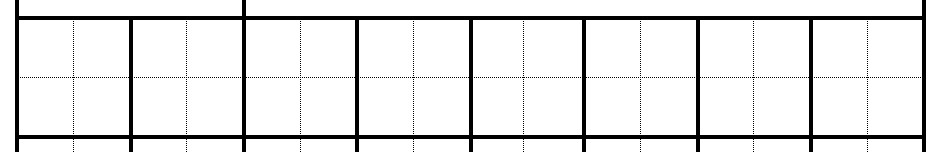 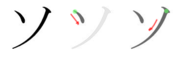 Katakana ‘TA’
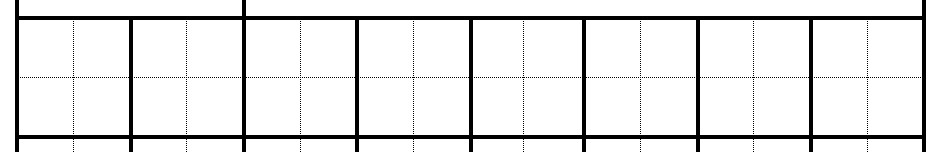 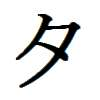 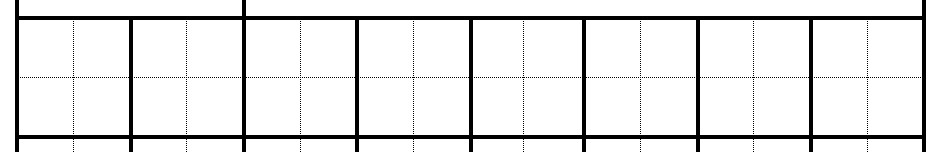 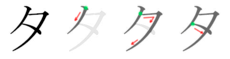 Katakana ‘CHI’
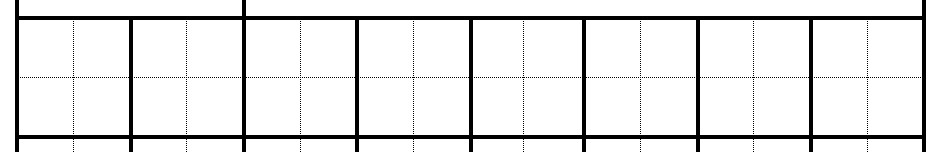 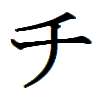 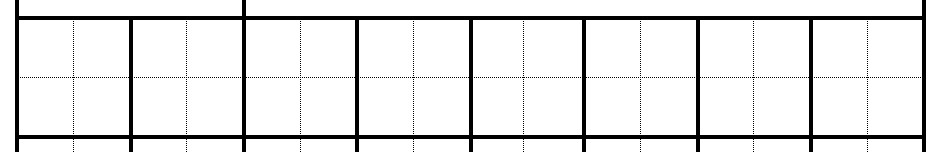 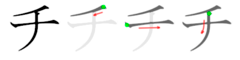 Katakana ‘TSU’
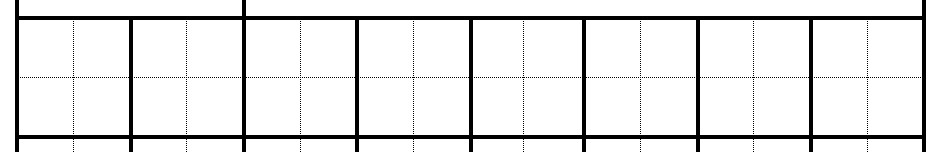 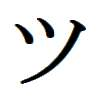 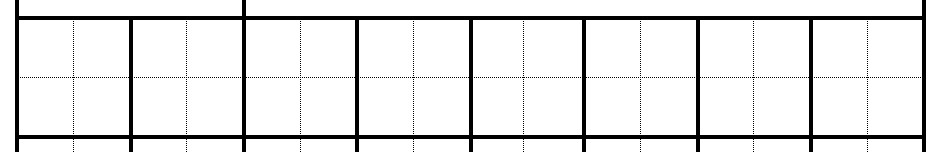 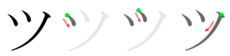 Katakana ‘TE’
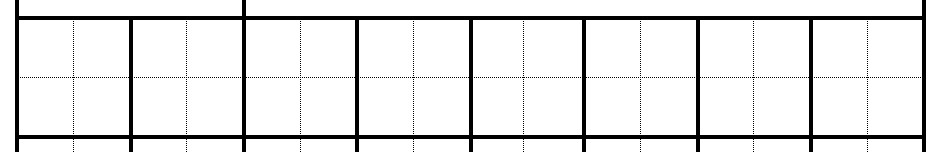 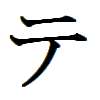 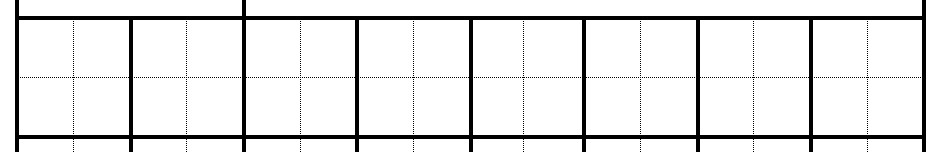 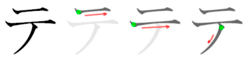 Katakana ‘TO’
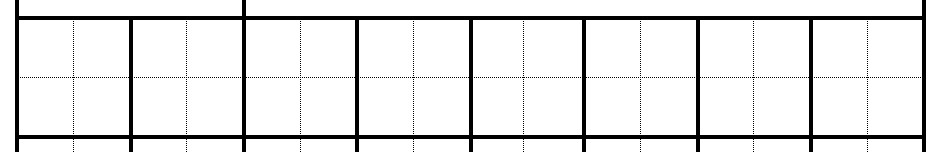 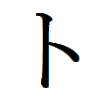 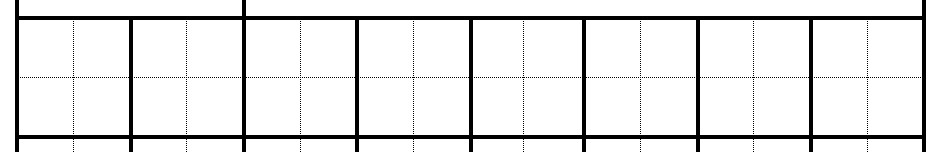 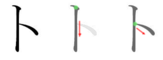 Katakana ‘NA’
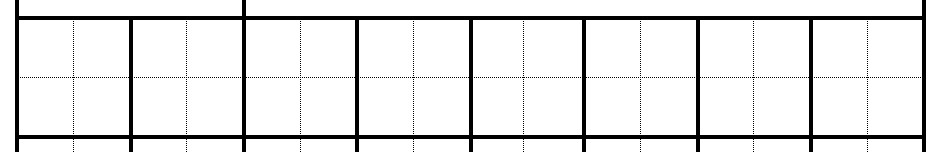 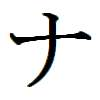 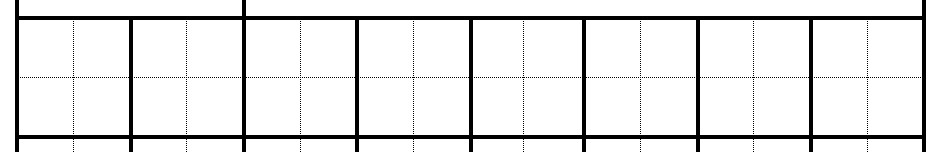 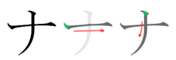 Katakana ‘NI’
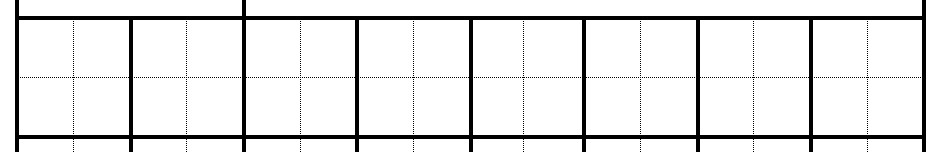 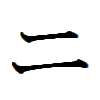 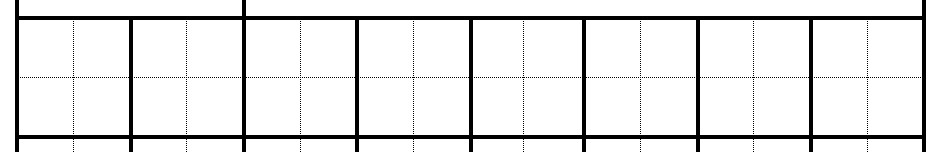 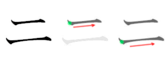 Katakana ‘NU’
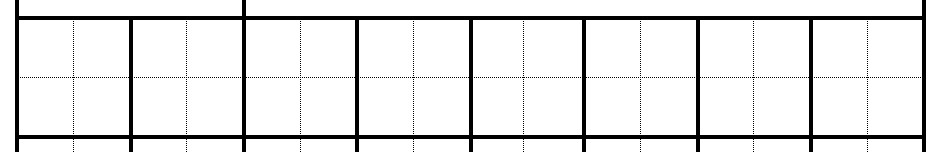 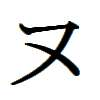 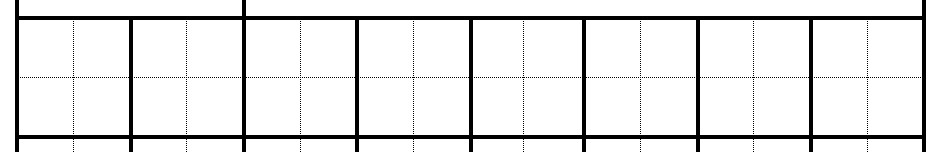 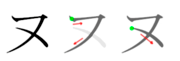 Katakana ‘NE’
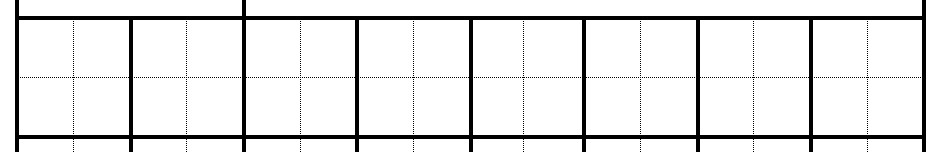 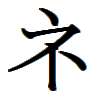 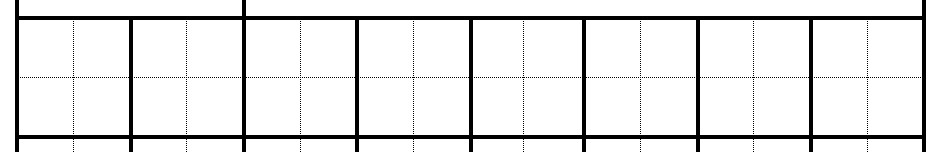 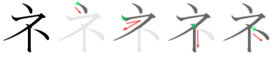 Katakana ‘NO’
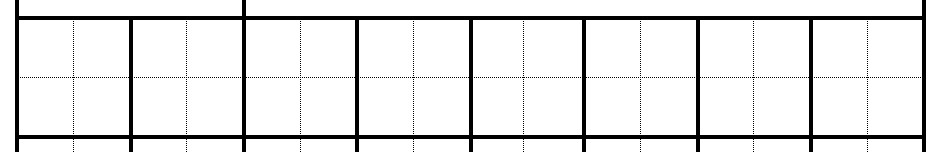 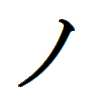 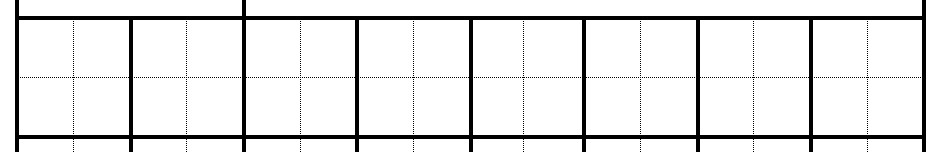 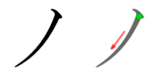 Katakana ‘HA’
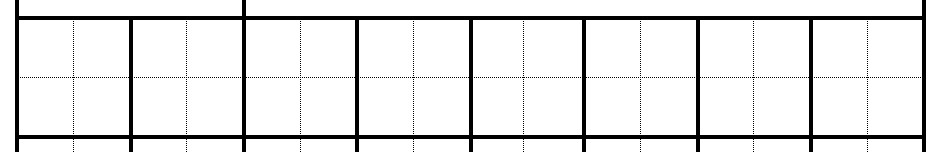 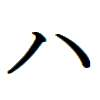 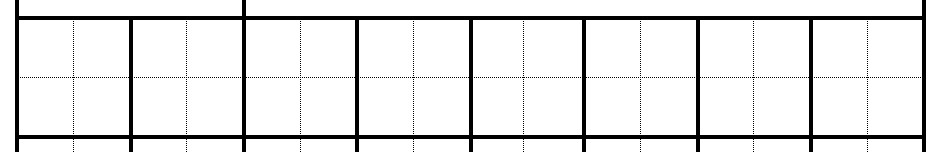 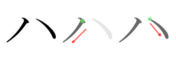 Katakana ‘HI’
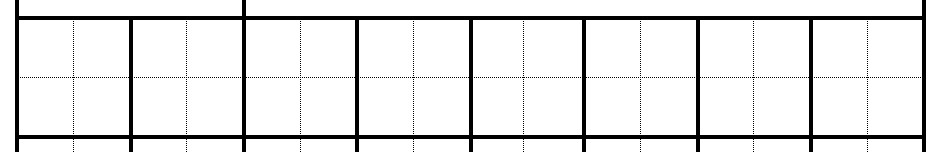 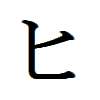 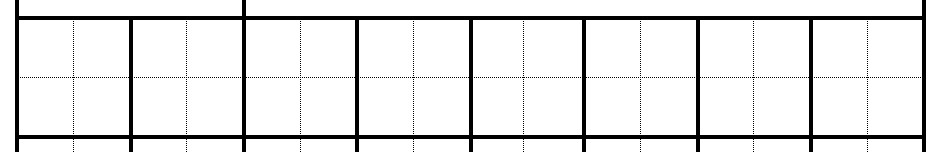 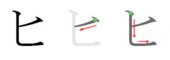 Katakana ‘FU’
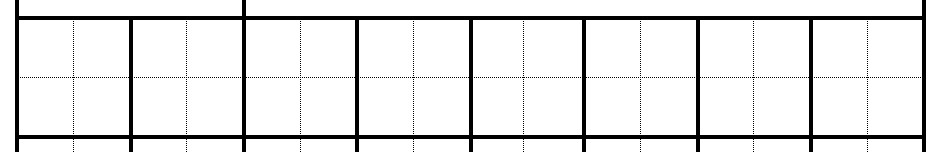 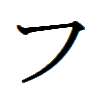 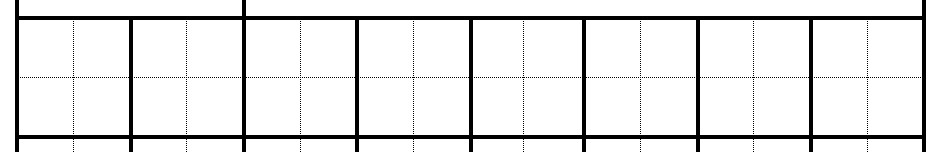 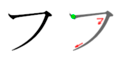 Katakana ‘HE’
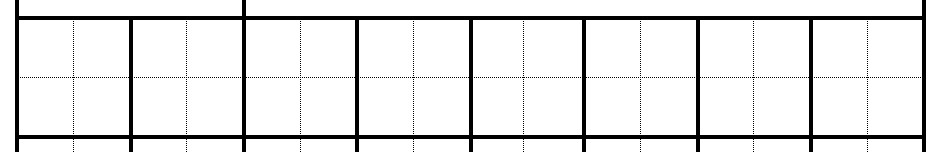 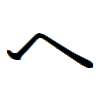 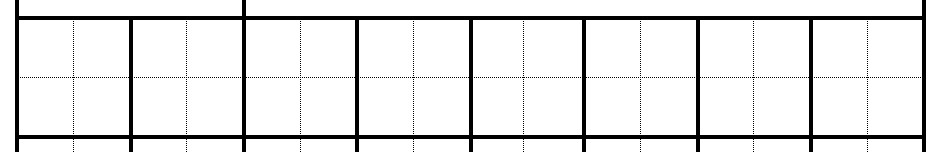 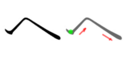 Katakana ‘HO’
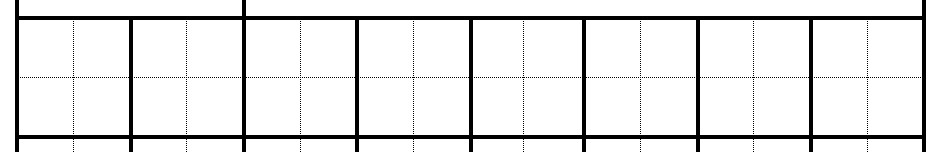 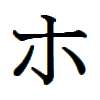 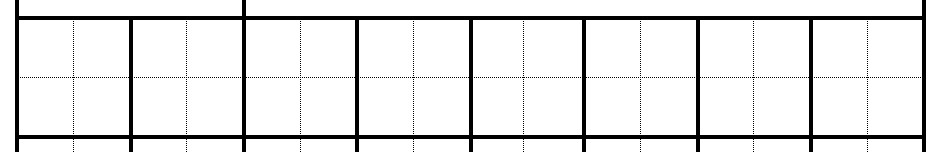 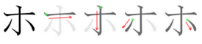 Katakana ‘MA’
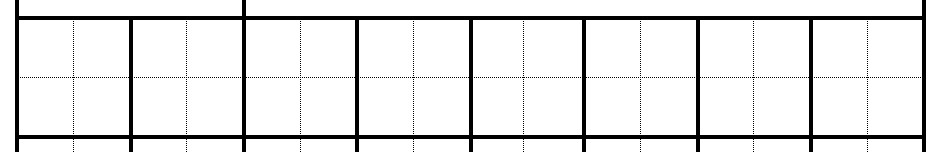 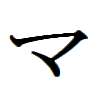 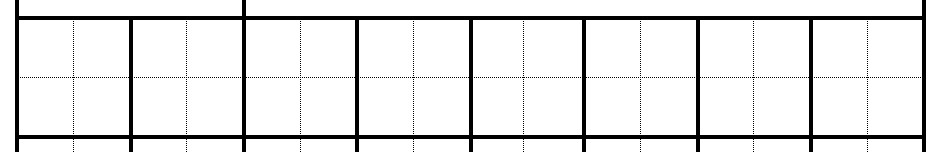 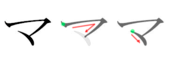 Katakana ‘MI’
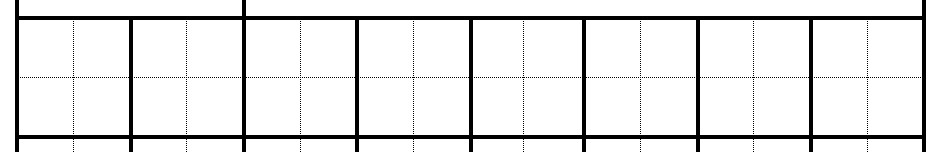 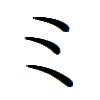 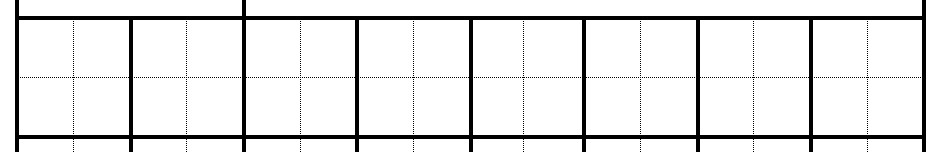 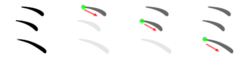 Katakana ‘MU’
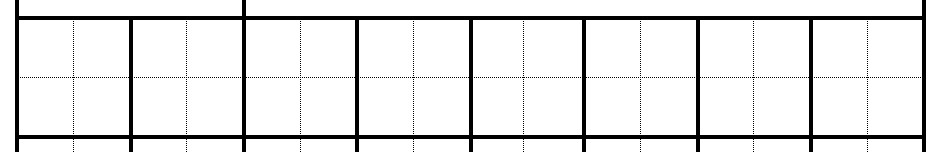 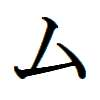 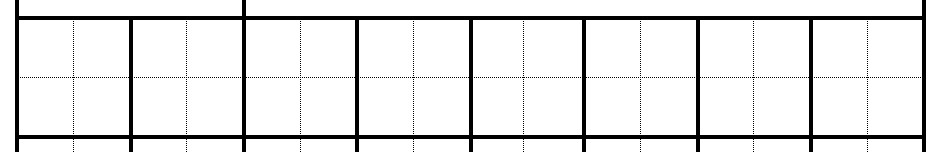 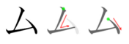 Katakana ‘ME’
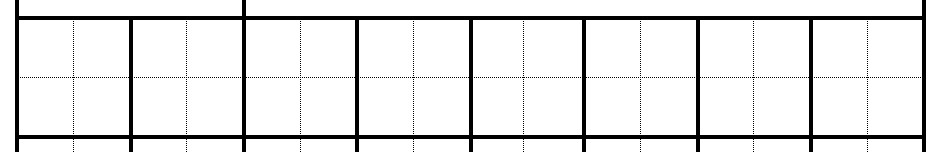 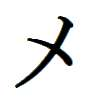 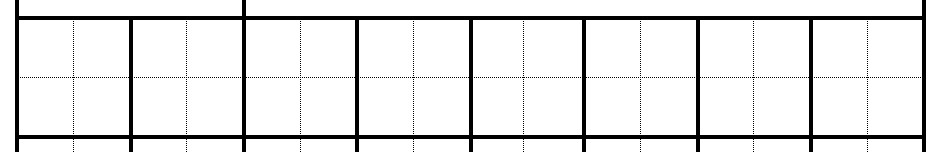 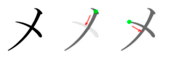 Katakana ‘MO’
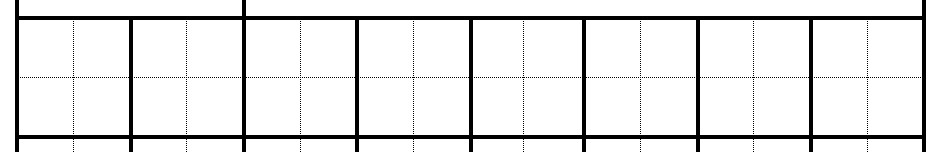 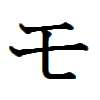 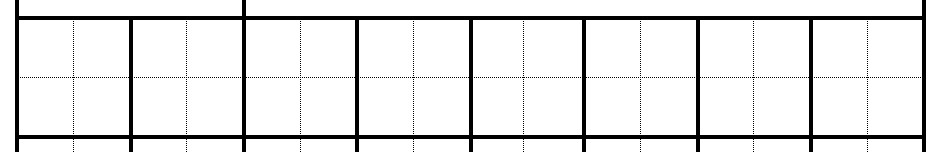 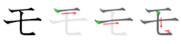 Katakana ‘YA’
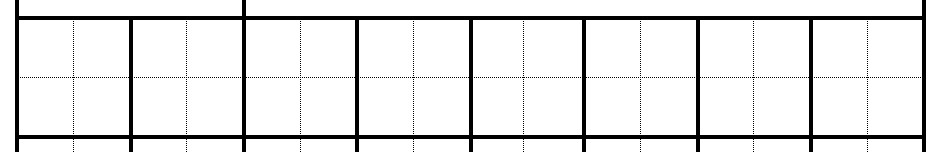 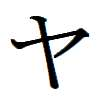 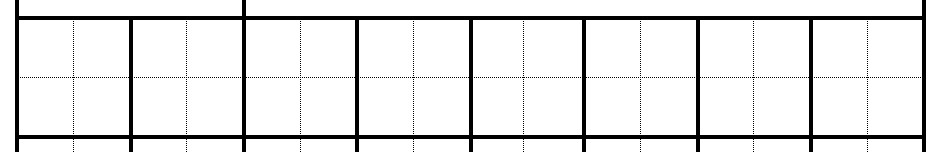 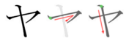 Katakana ‘YU’
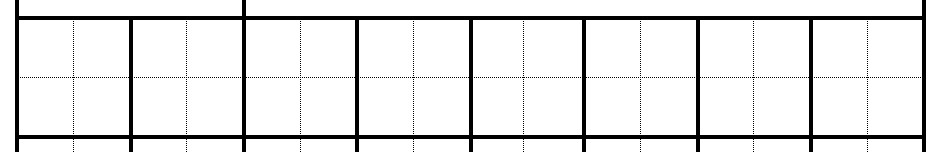 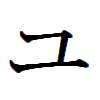 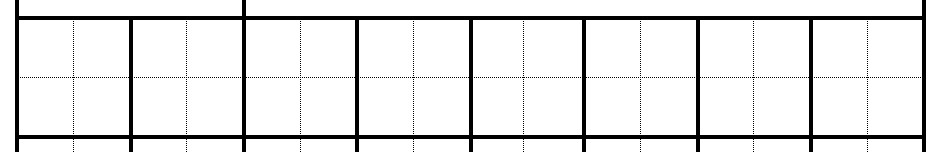 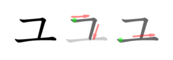 Katakana ‘YO’
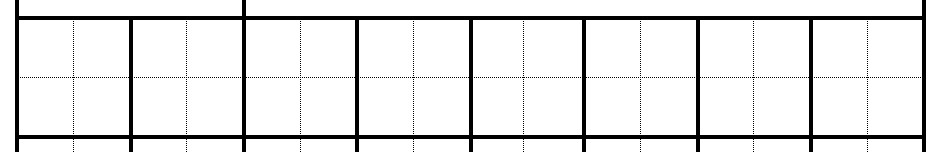 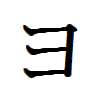 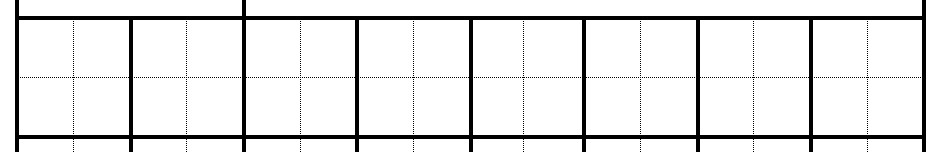 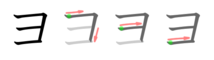 Katakana ‘RA’
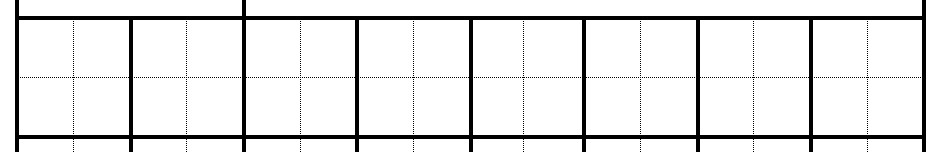 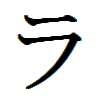 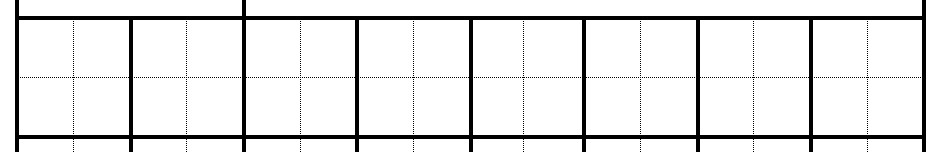 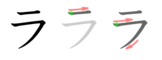 Katakana ‘RI’
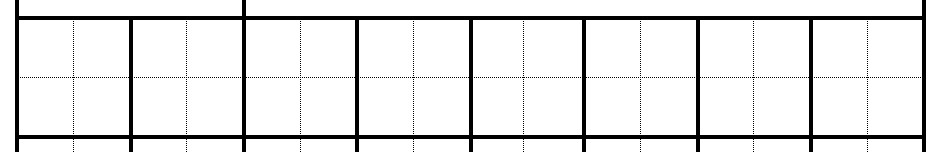 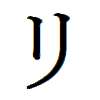 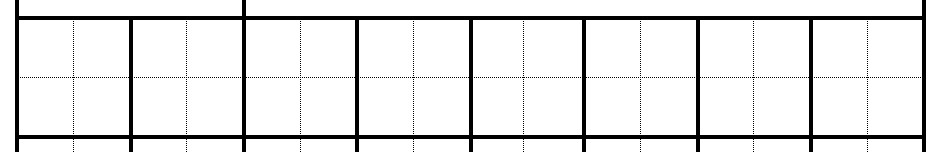 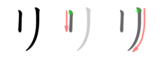 Katakana ‘RU’
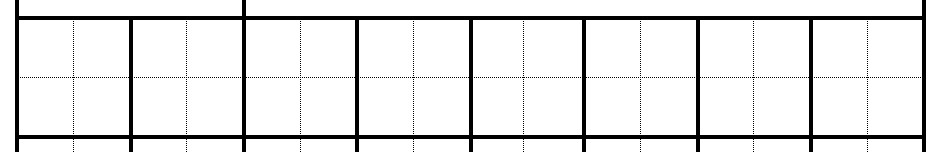 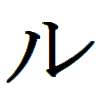 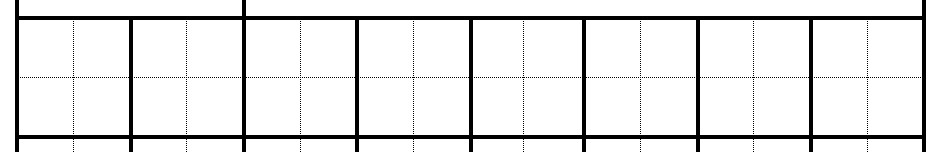 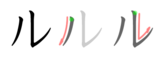 Katakana ‘RE’
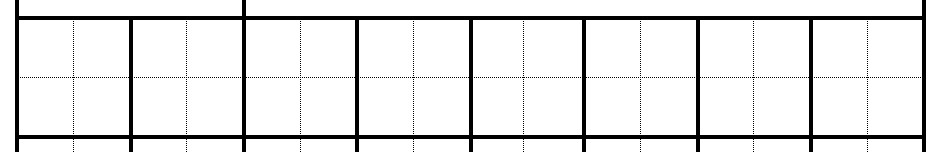 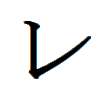 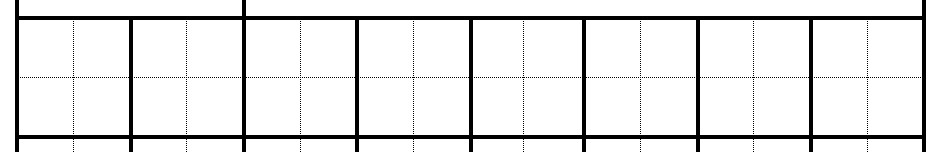 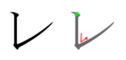 Katakana ‘RO’
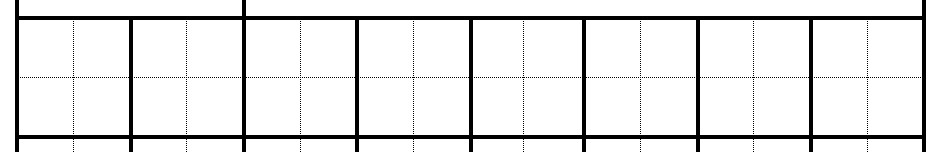 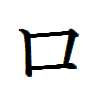 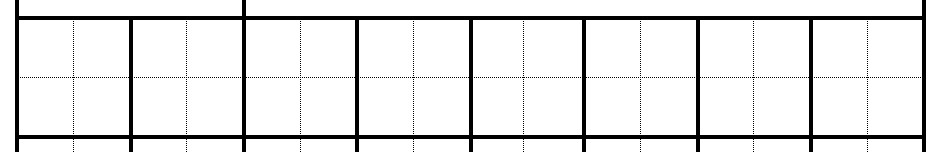 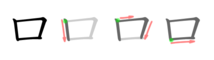 Katakana ‘WA’
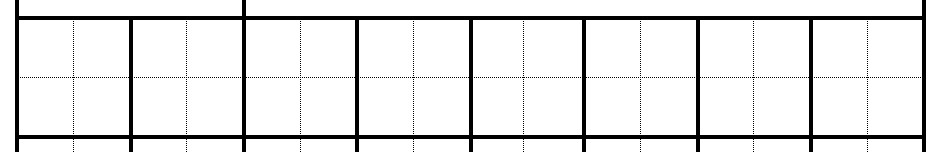 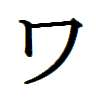 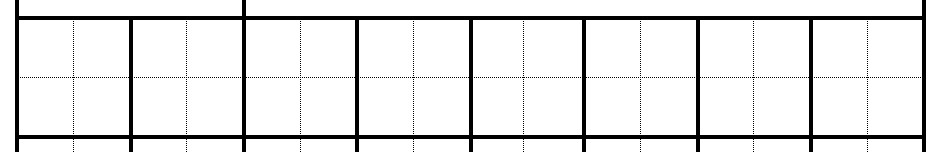 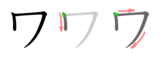 Katakana ‘WO’
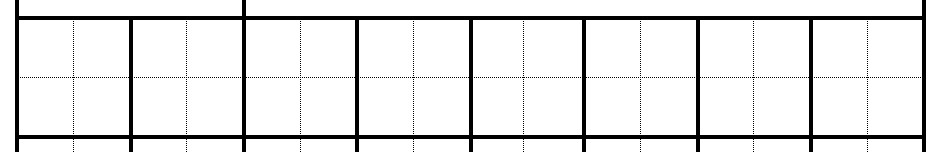 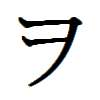 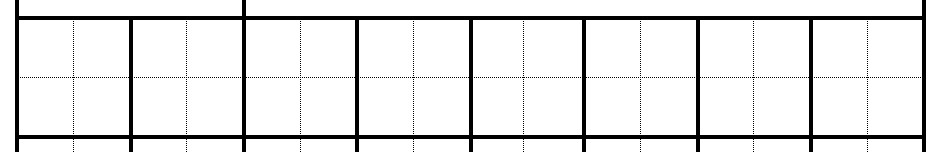 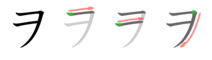 Katakana ‘N’
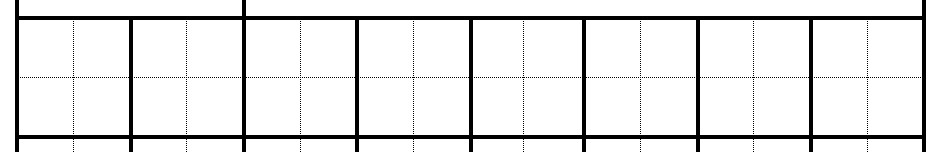 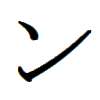 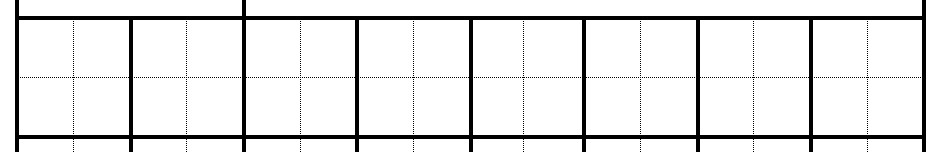 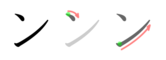